CHEF JUSTIN STERMIN Camp kitchensage
Camp KitchenSage
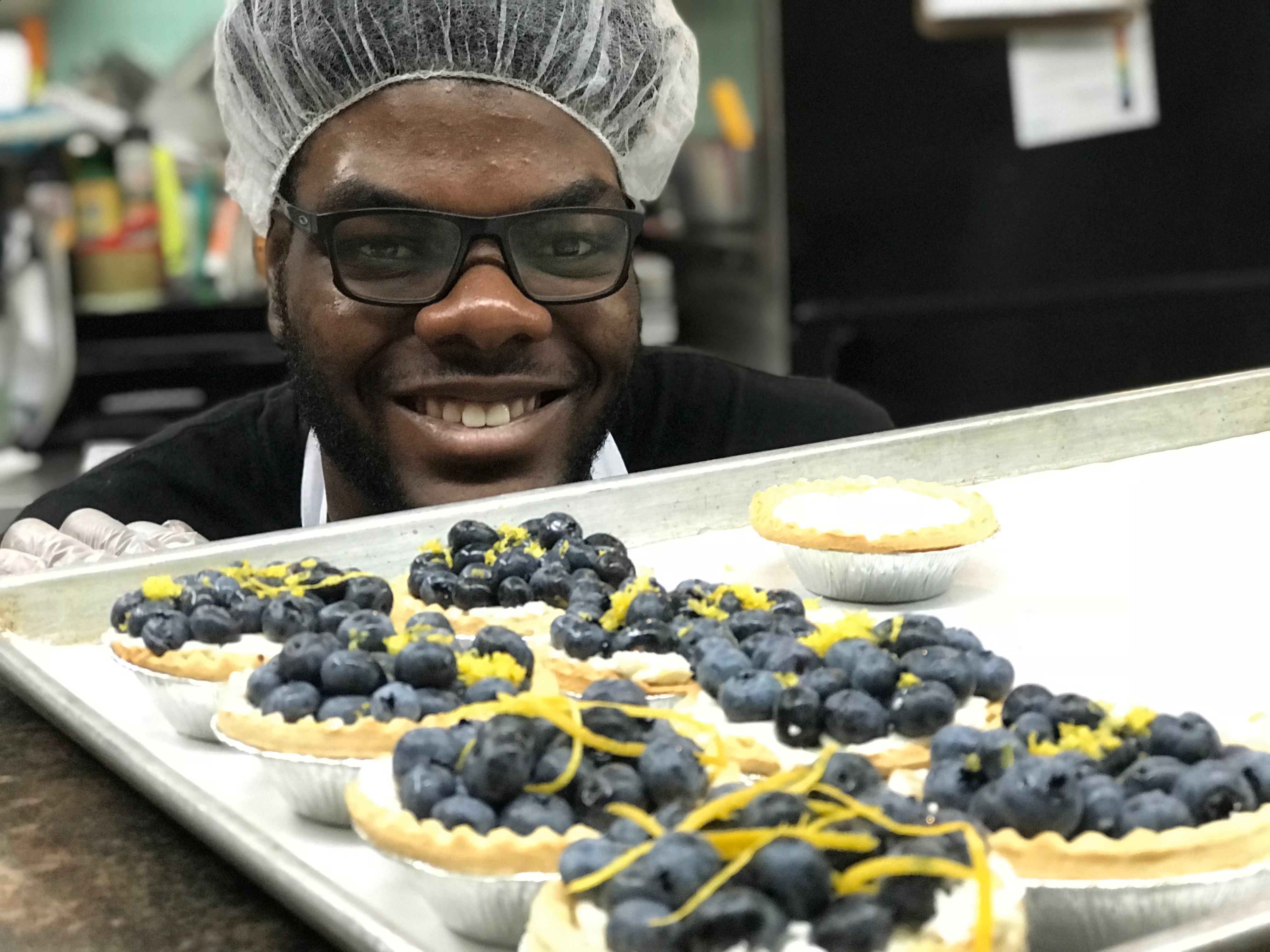 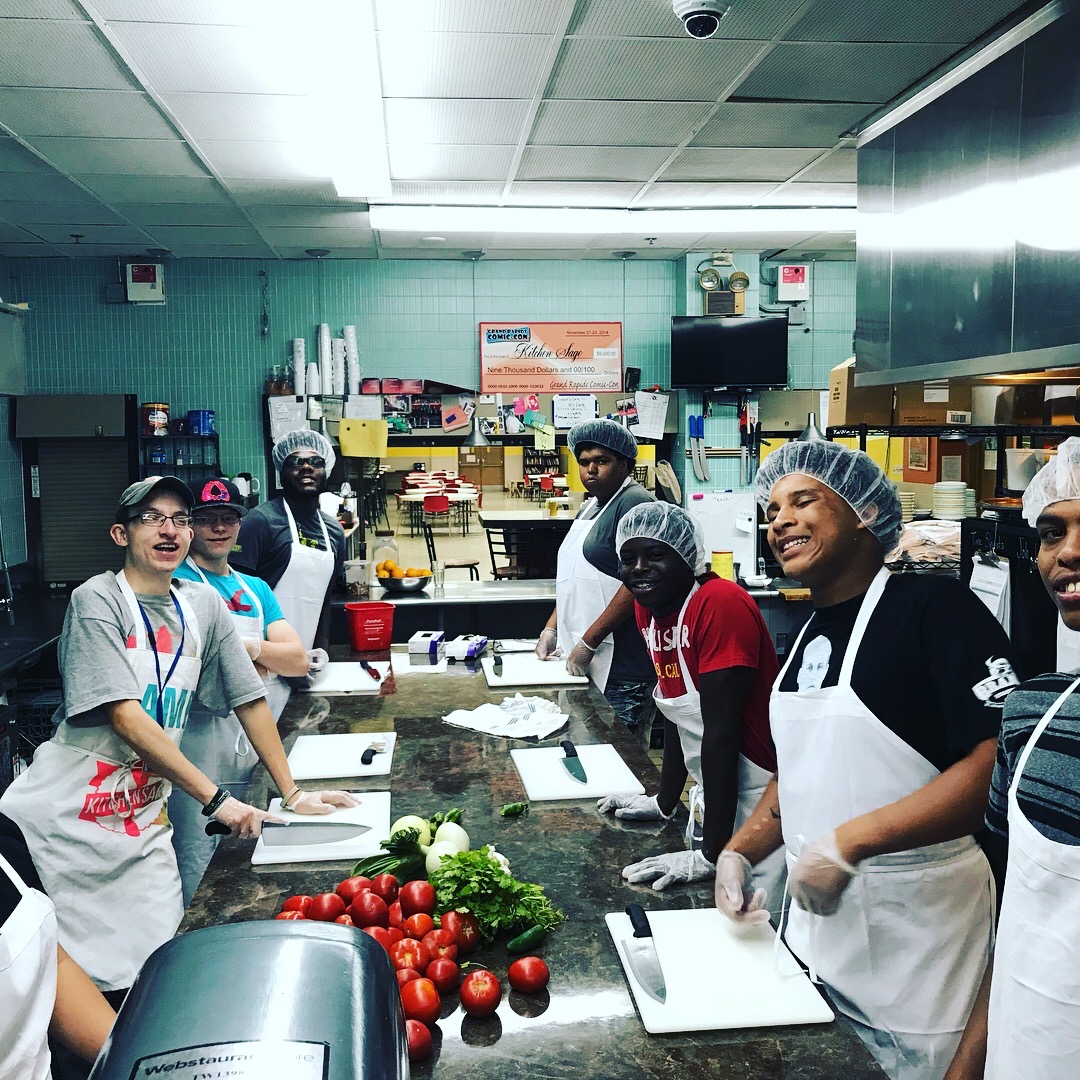 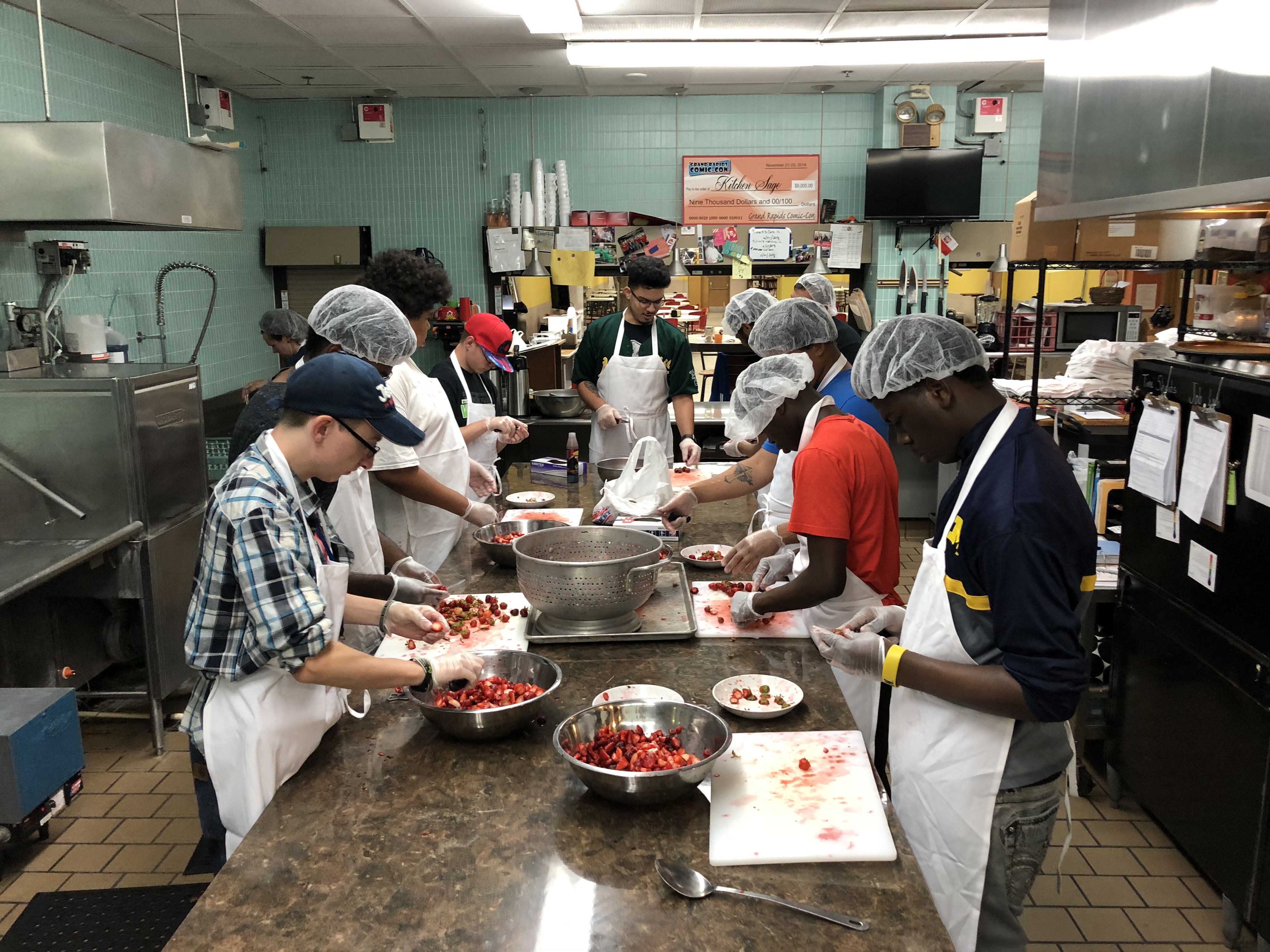 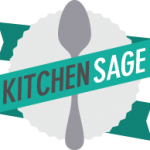 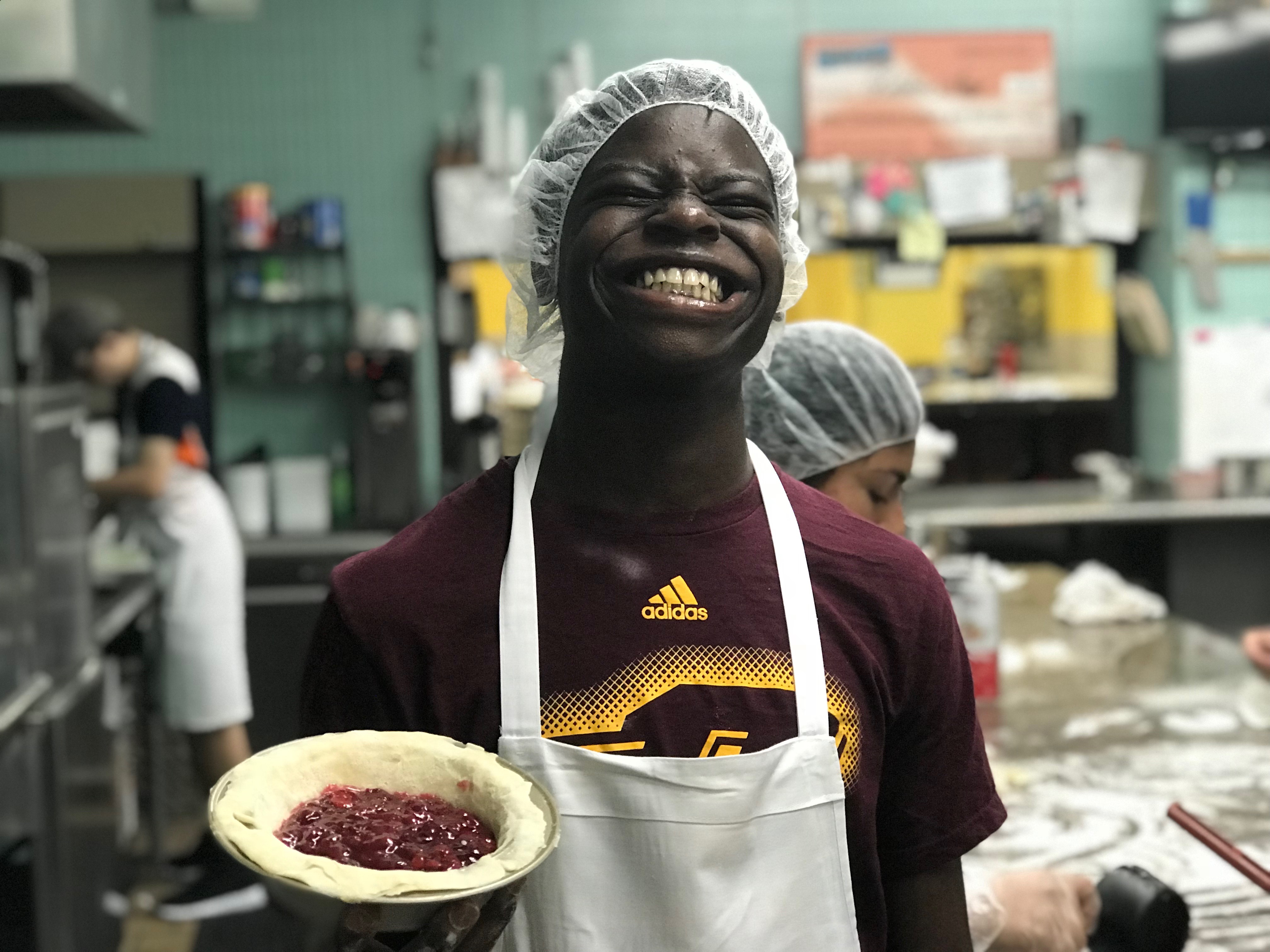 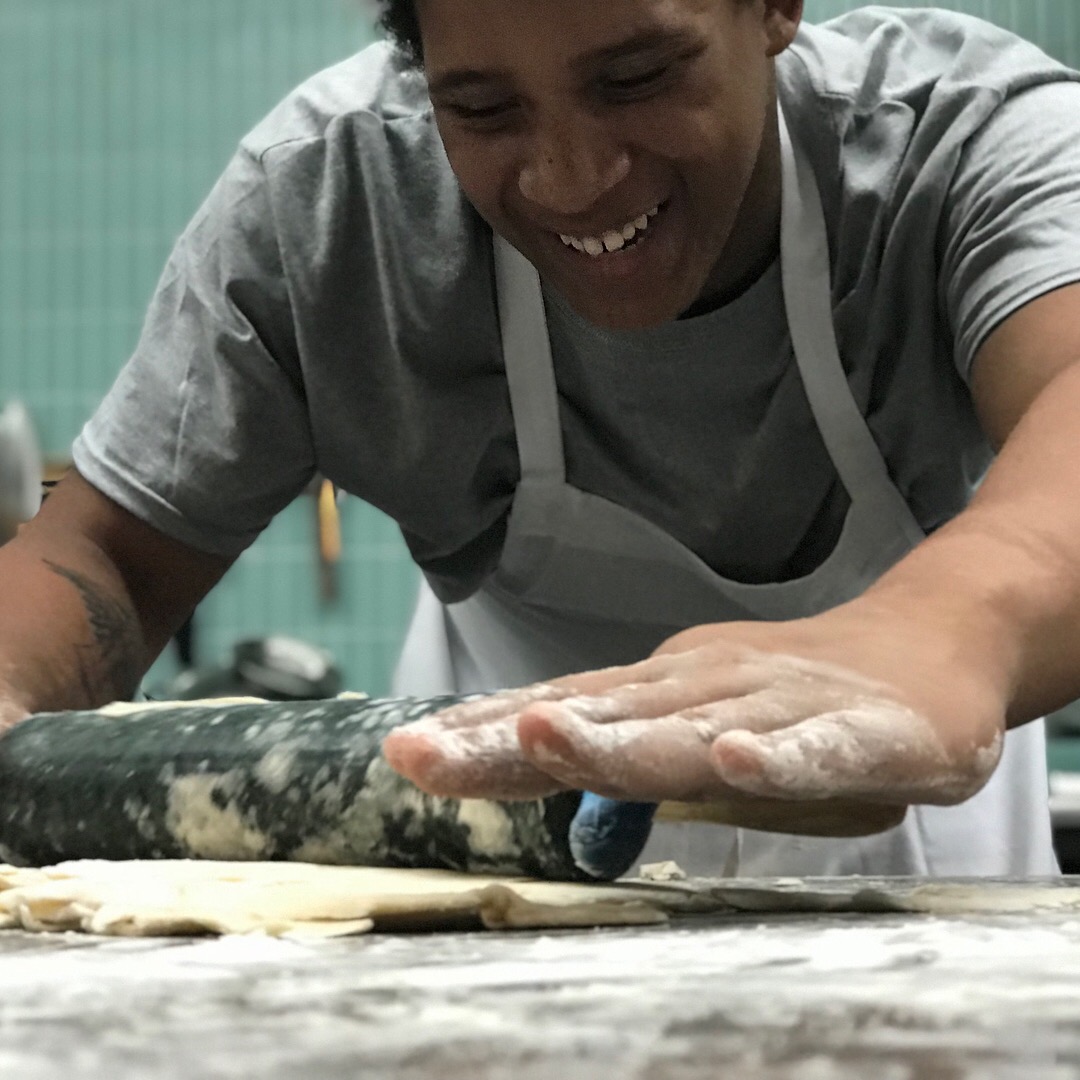 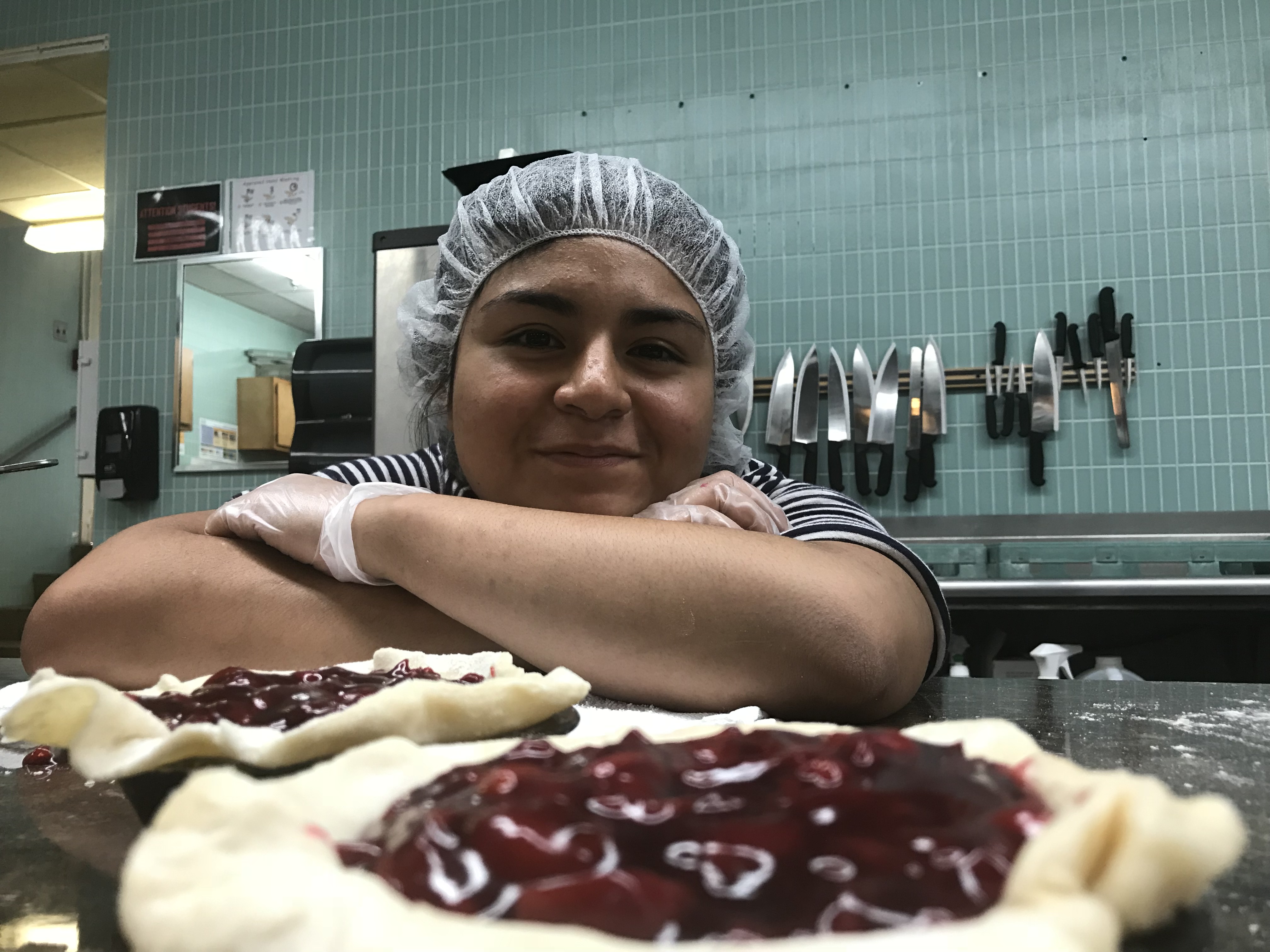 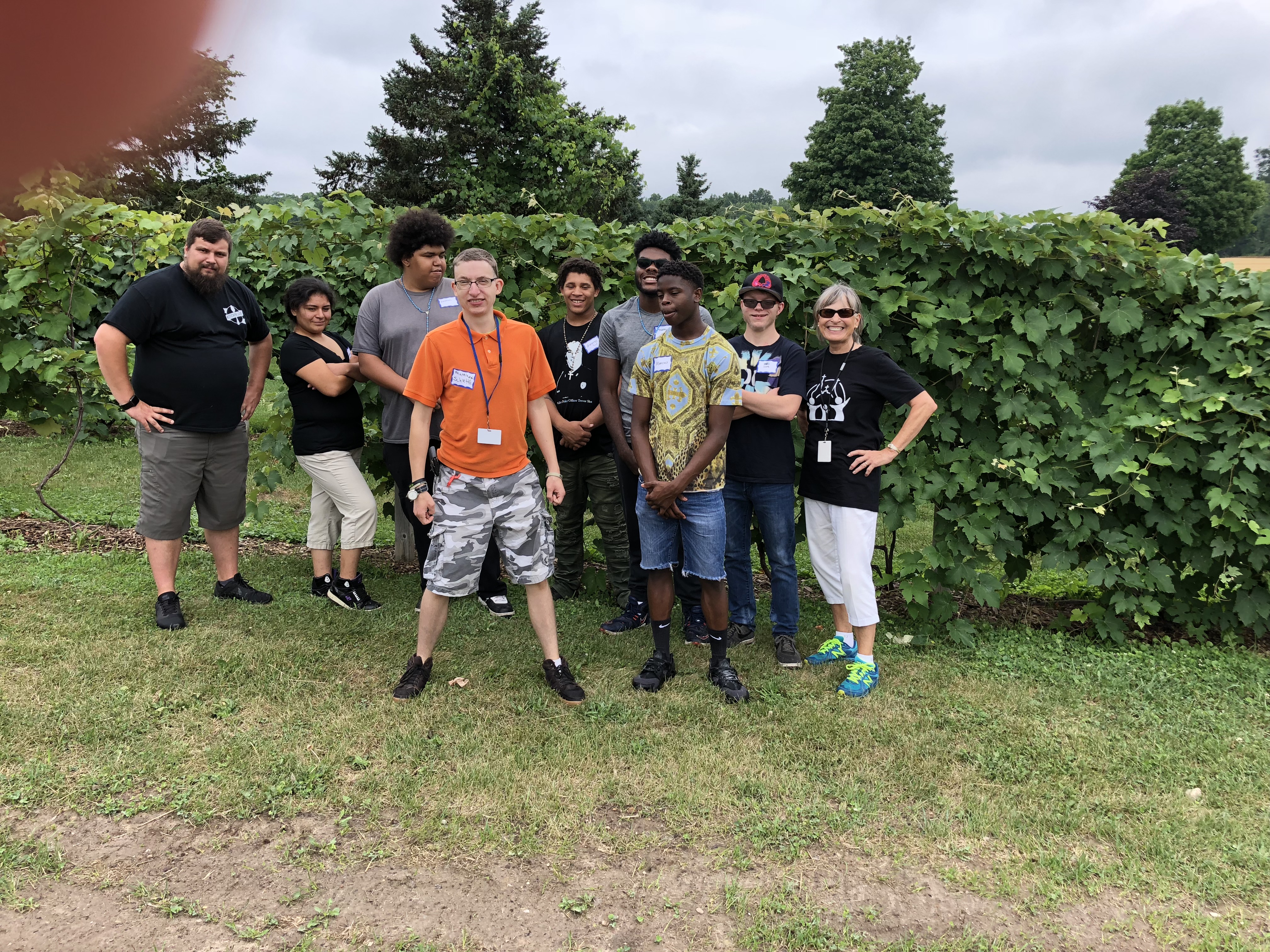 Morning session training
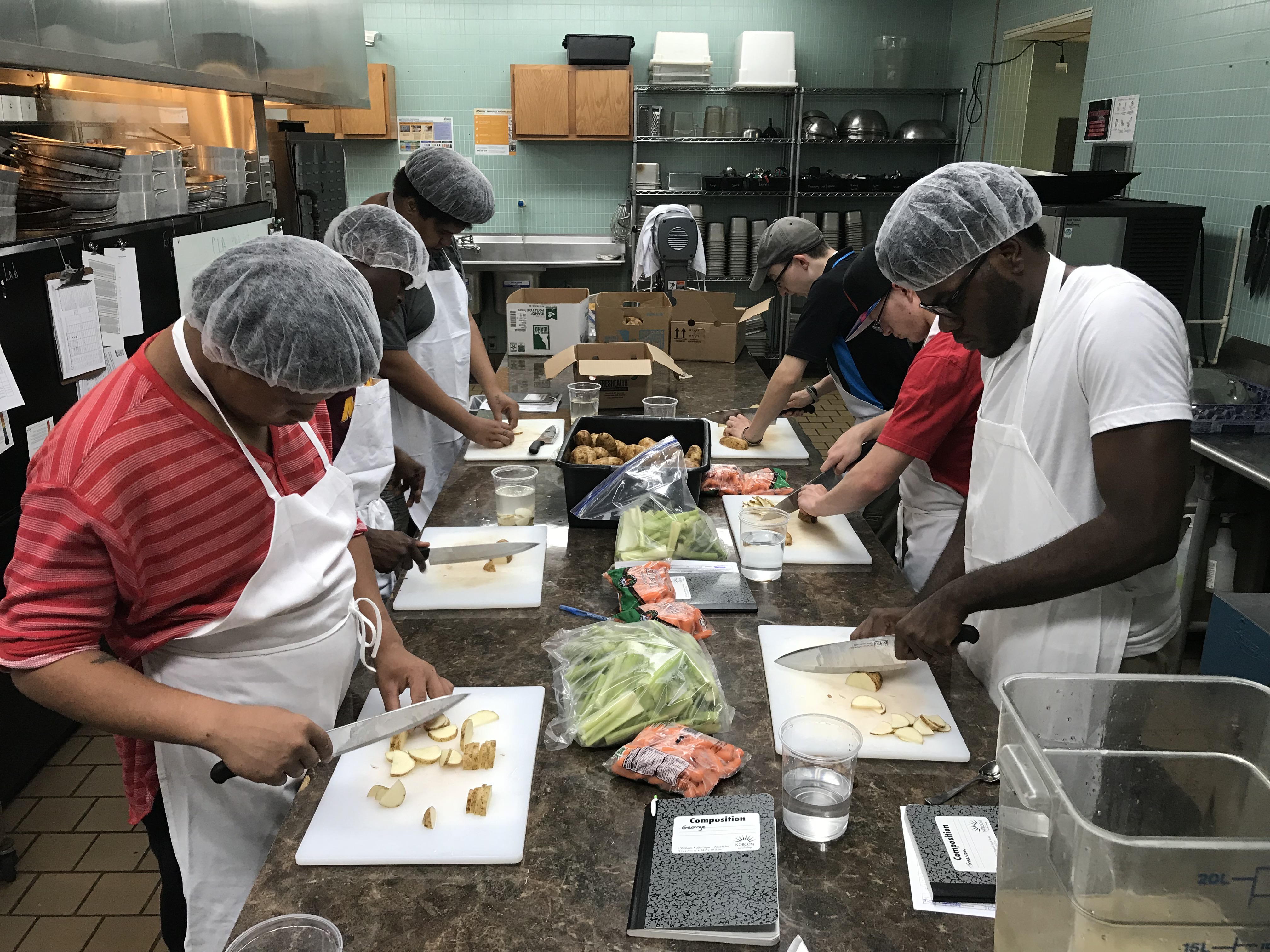 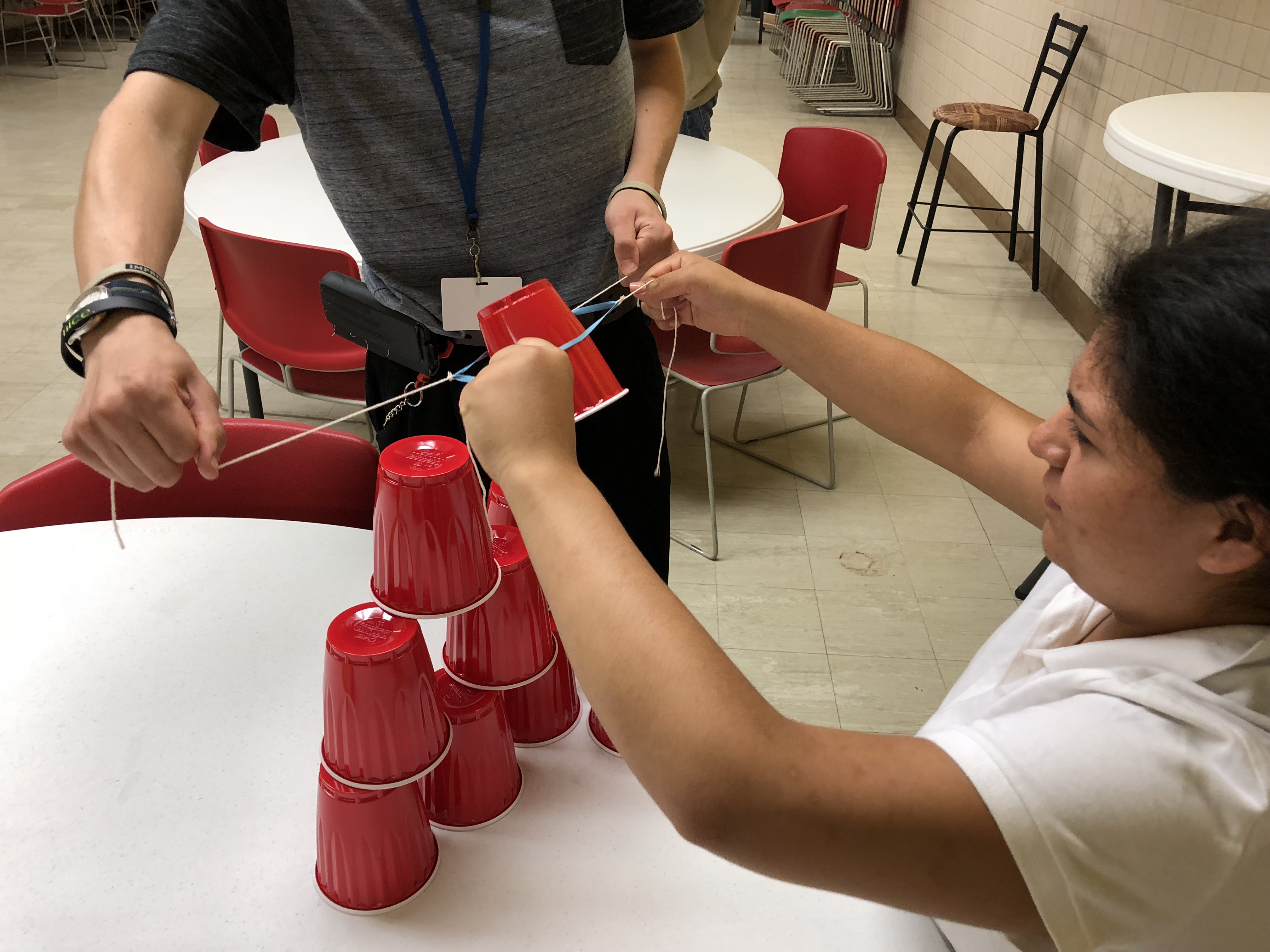 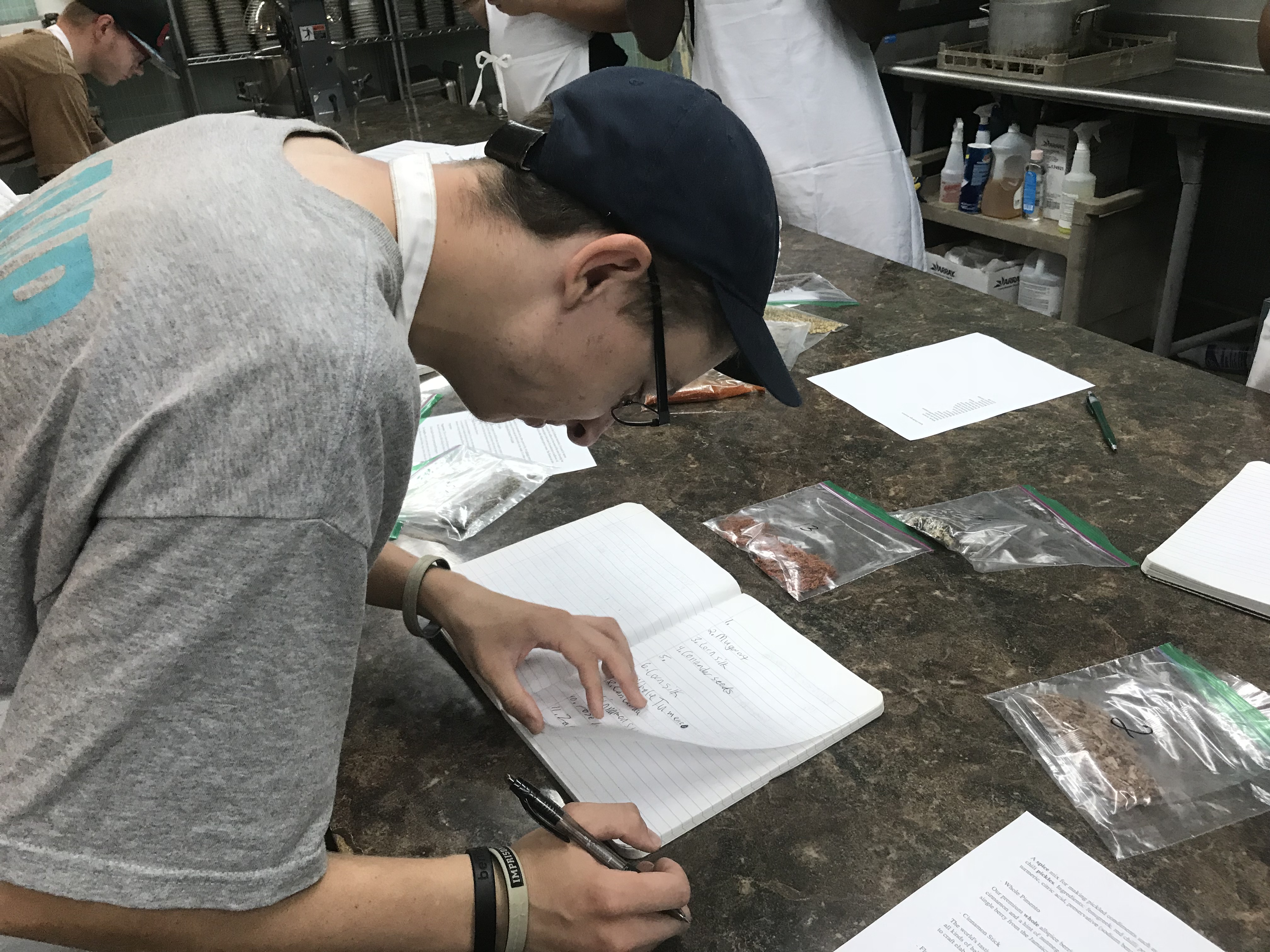 Afternoon Session Training
Work based learning. 
Real job experience. 
Self worth.
Team building.
Schedule and Time management.
Timesheet documentation.
Earn some money.